12 апреля 2017г., в День космонавтики, в детском саду «Теремок», прошёл фестиваль «Куборо», посвящённый Ю.А. Гагарину
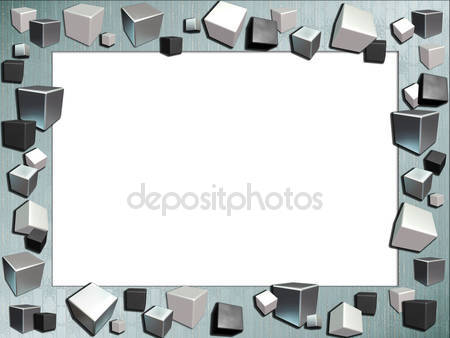 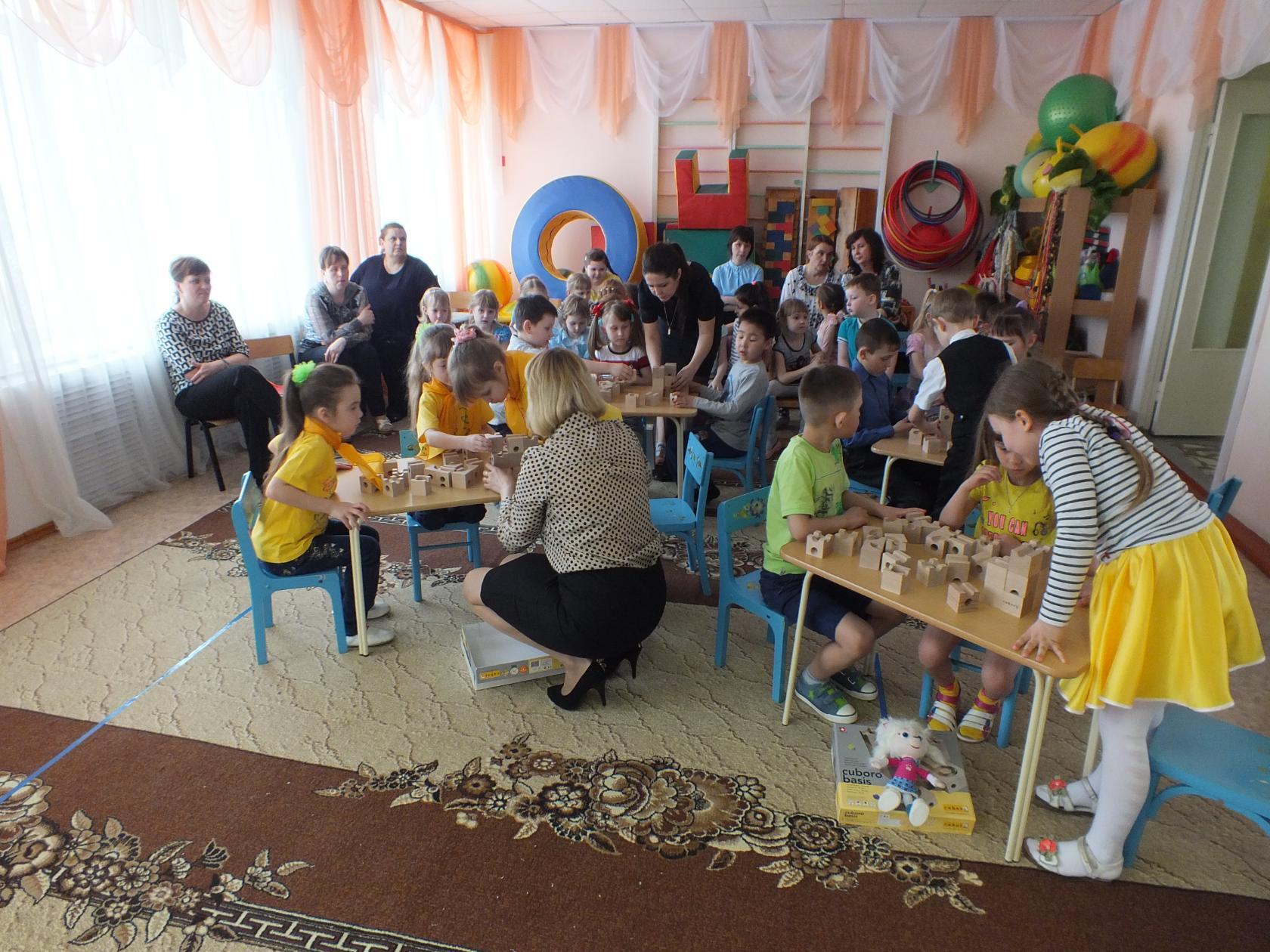 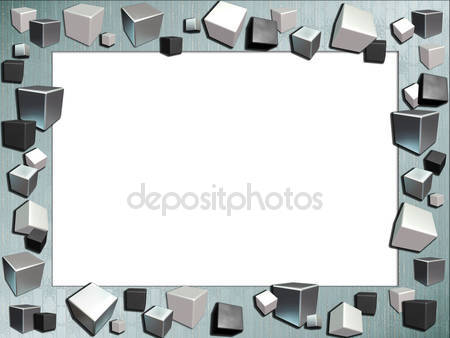 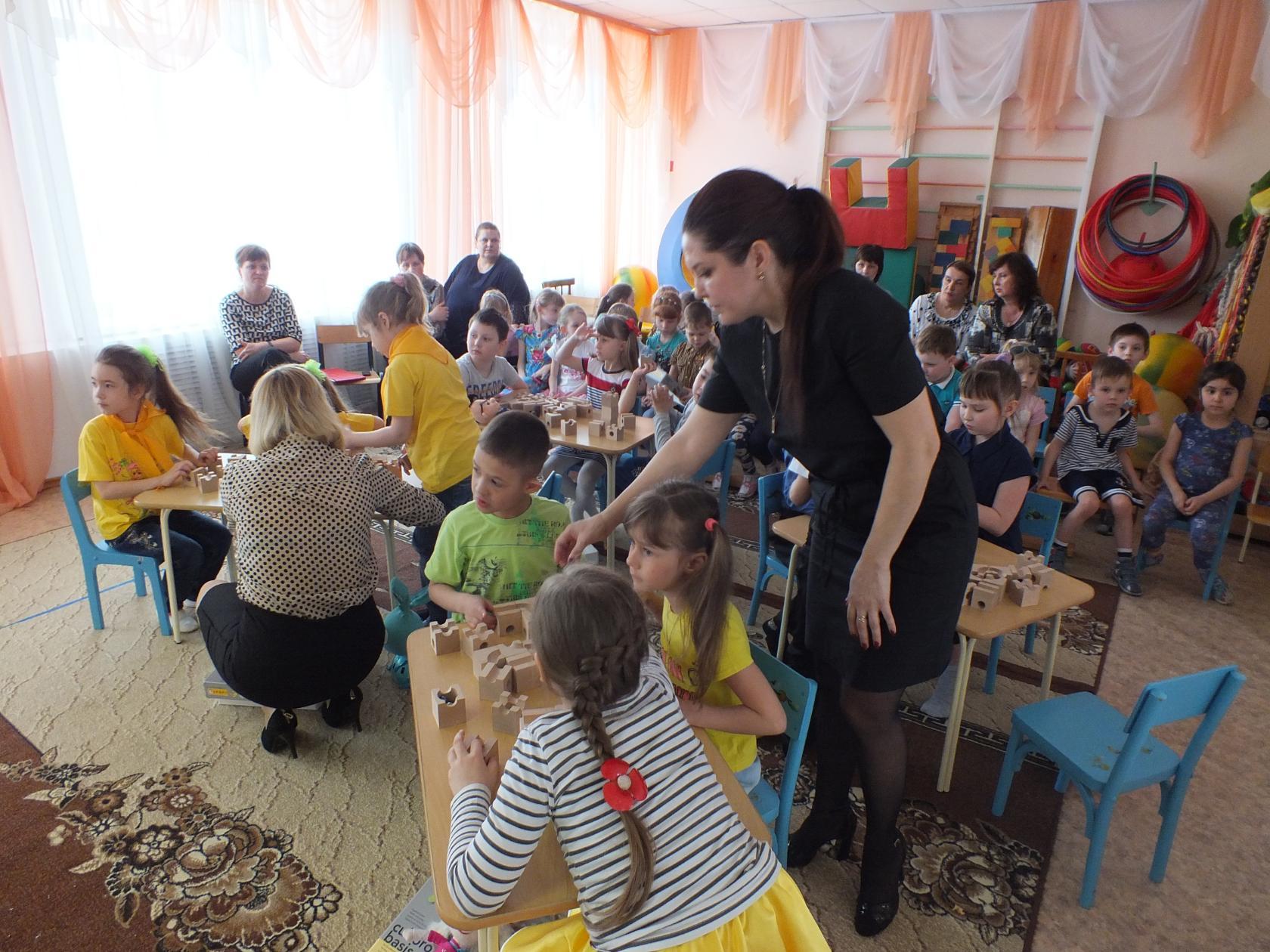 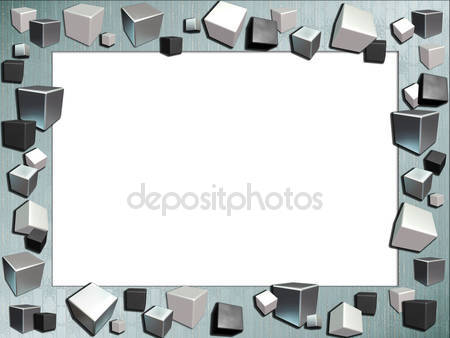 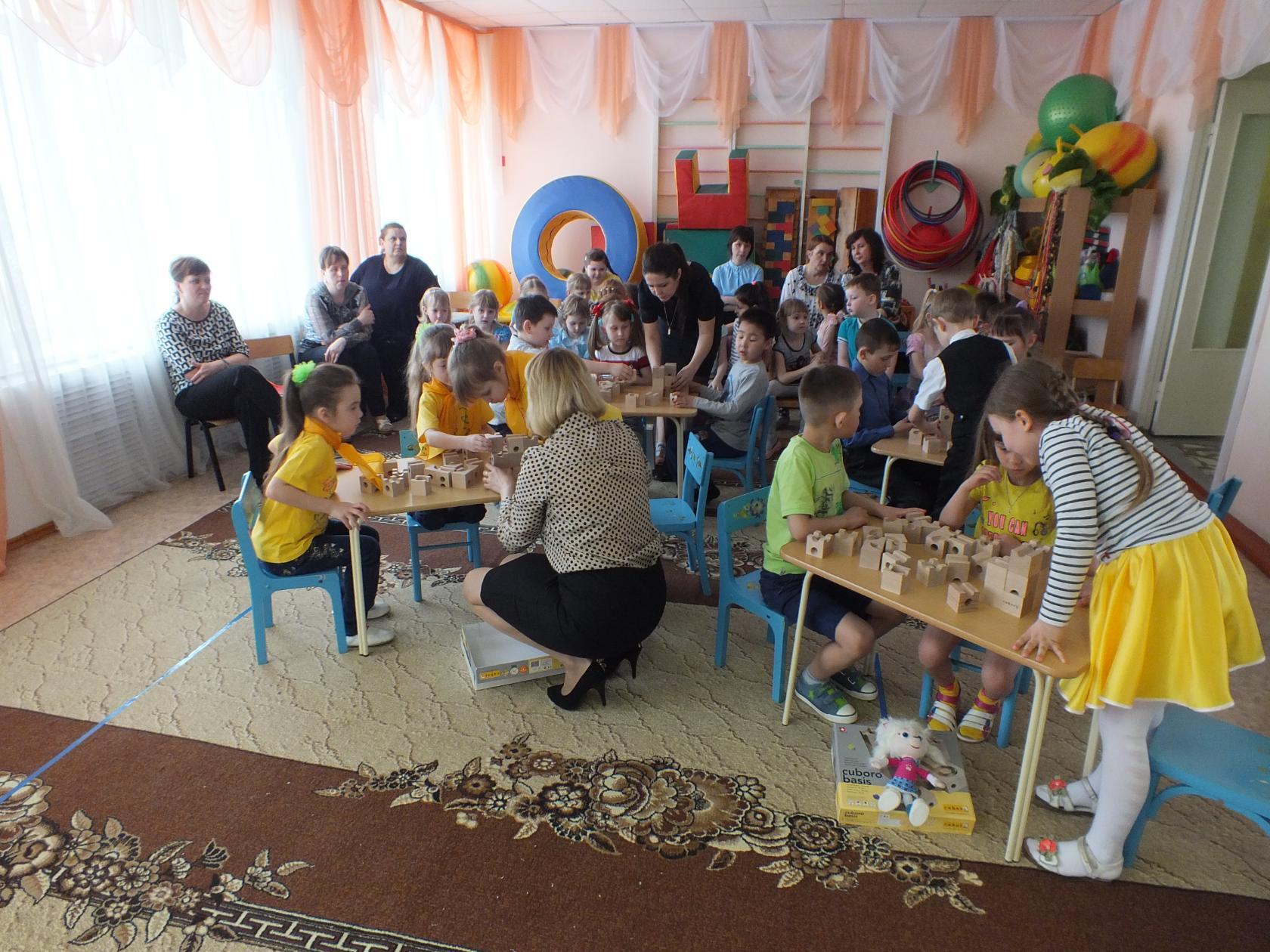 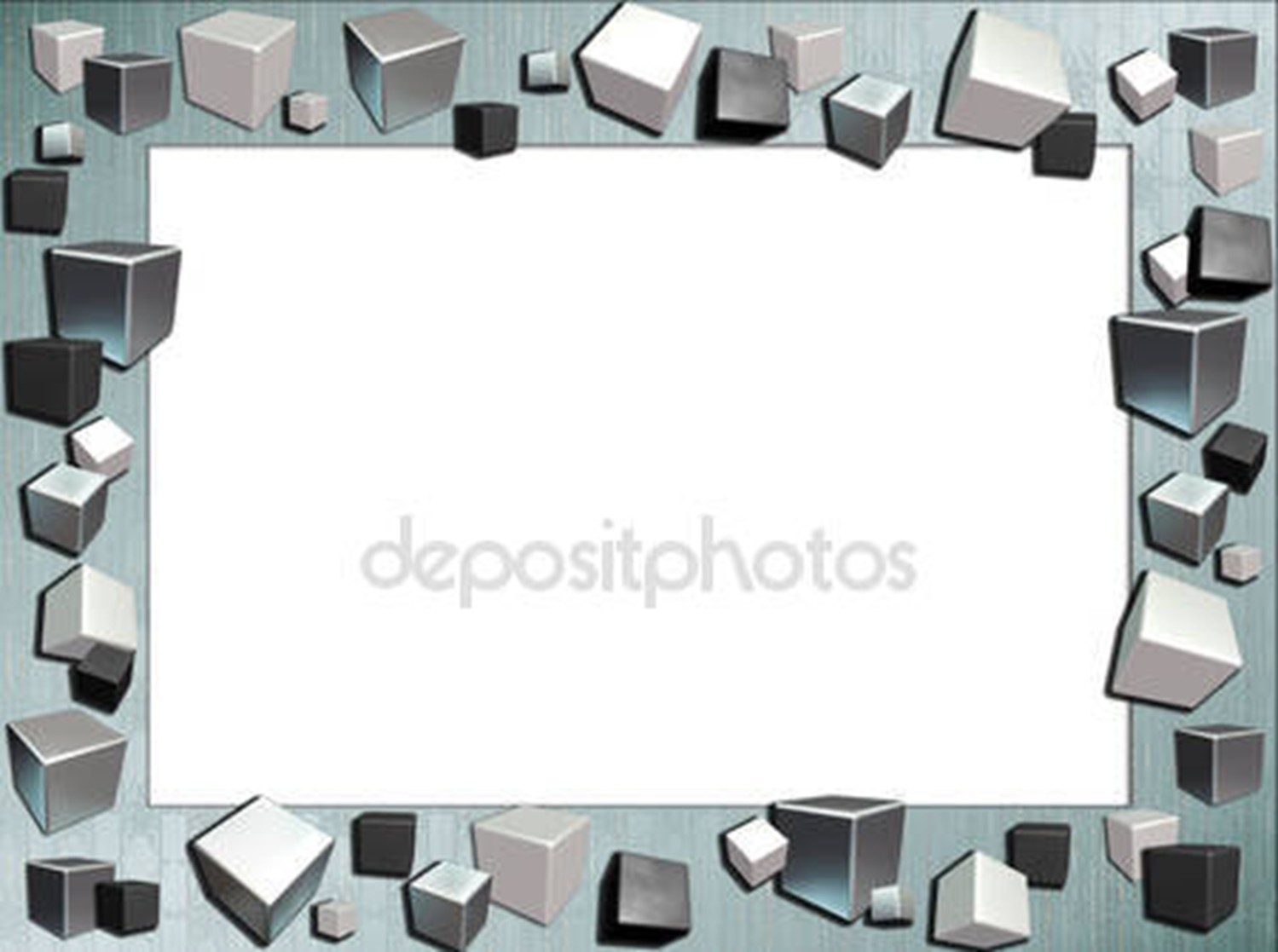 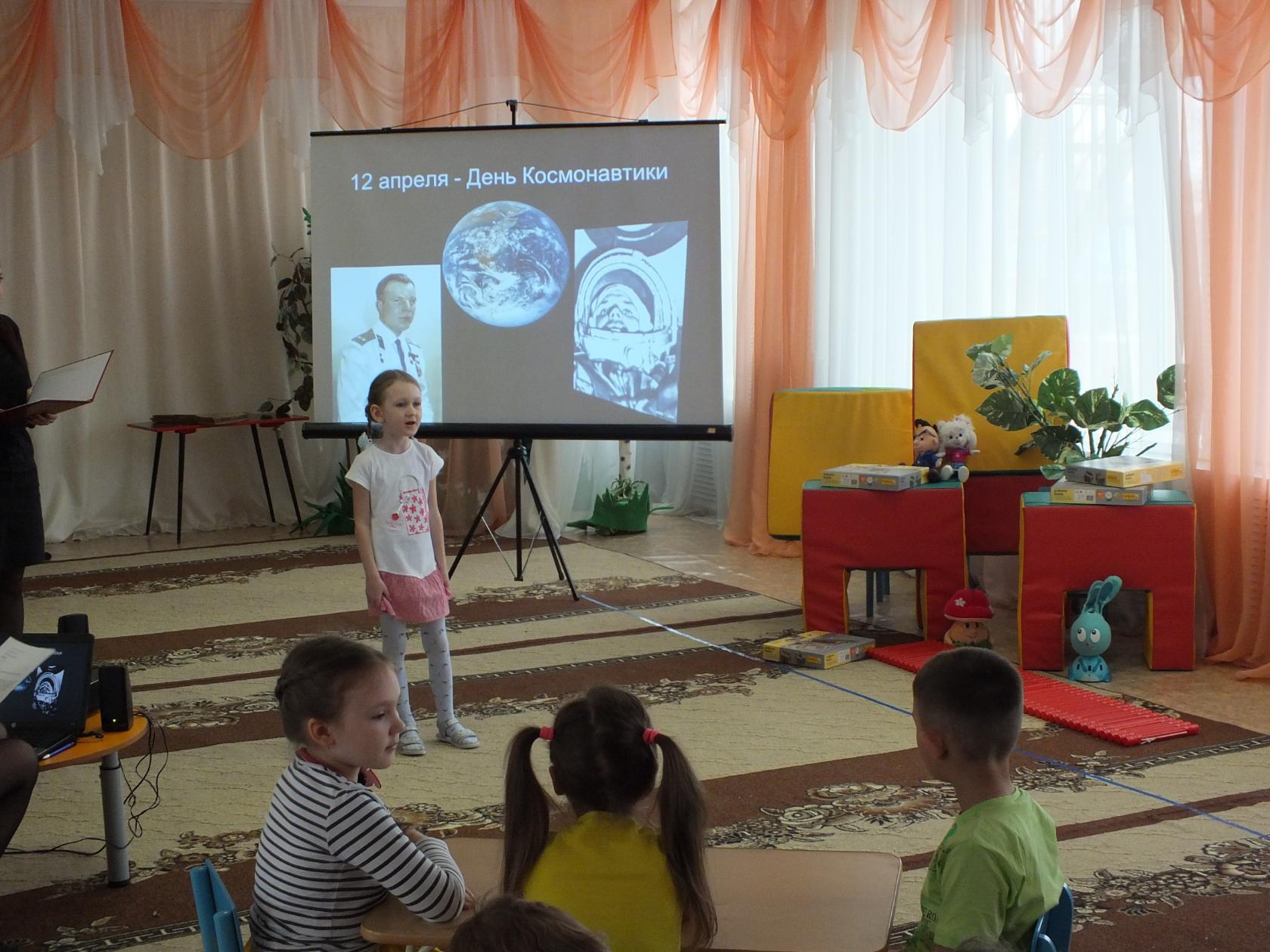 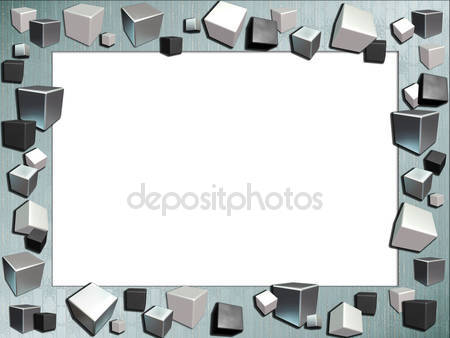 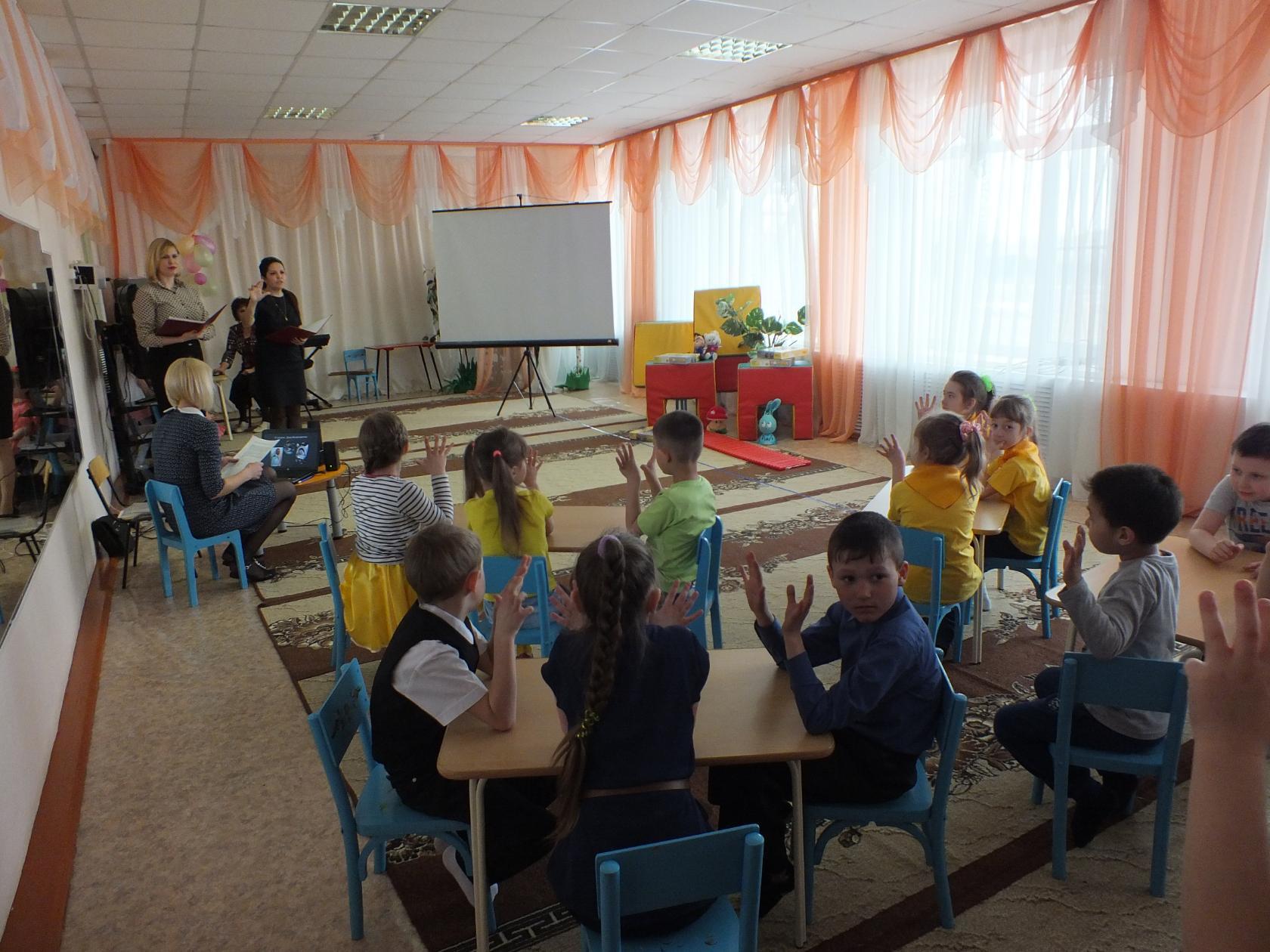 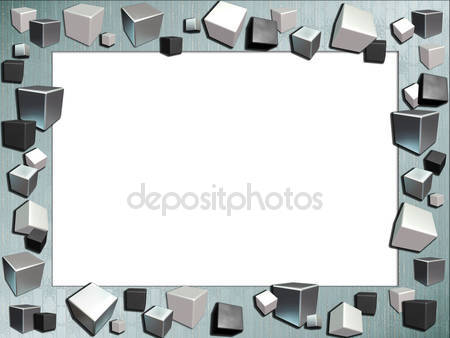 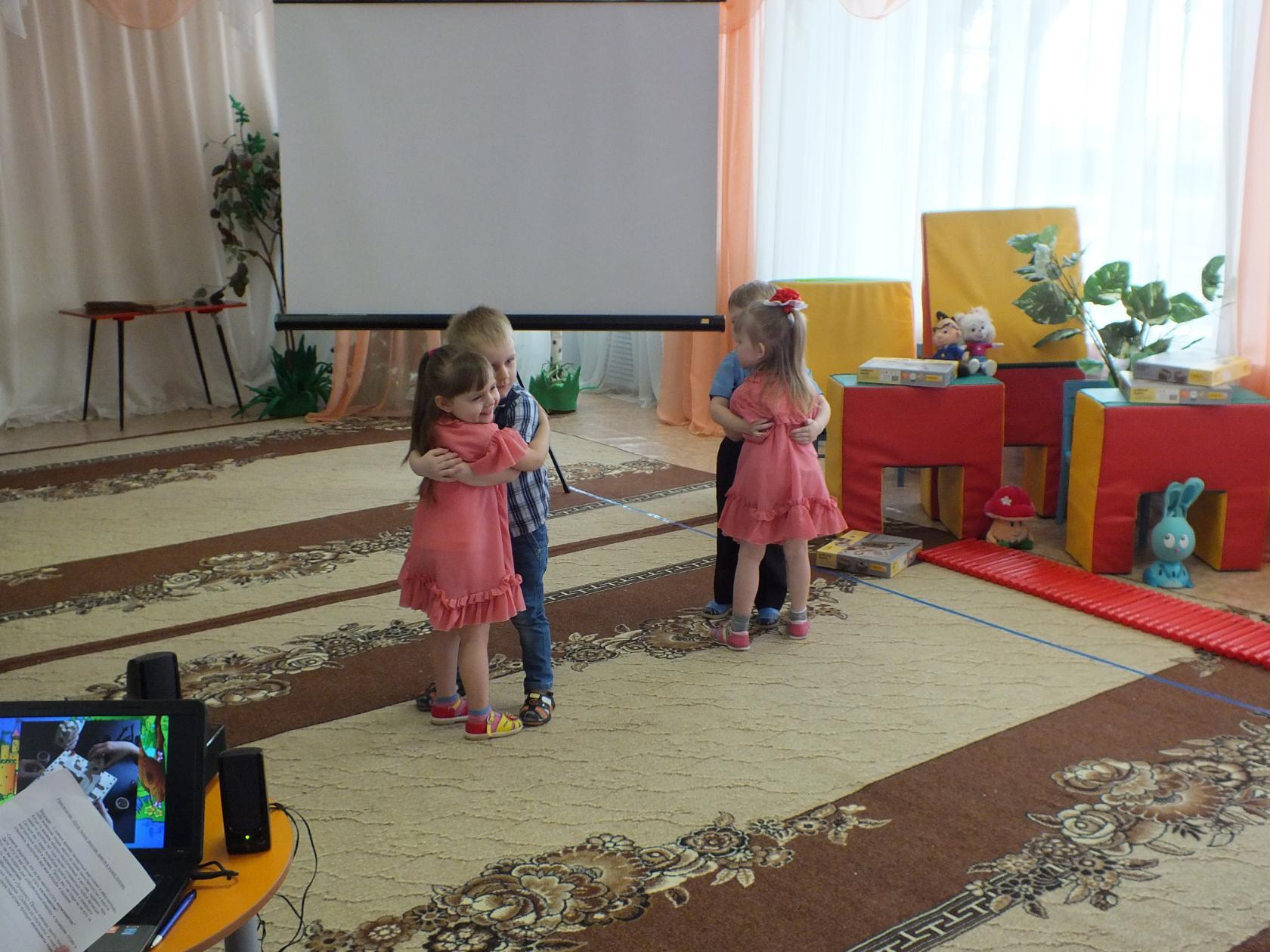 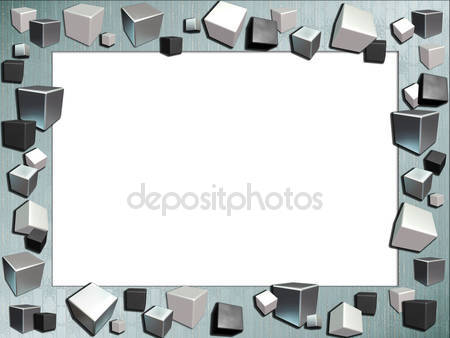 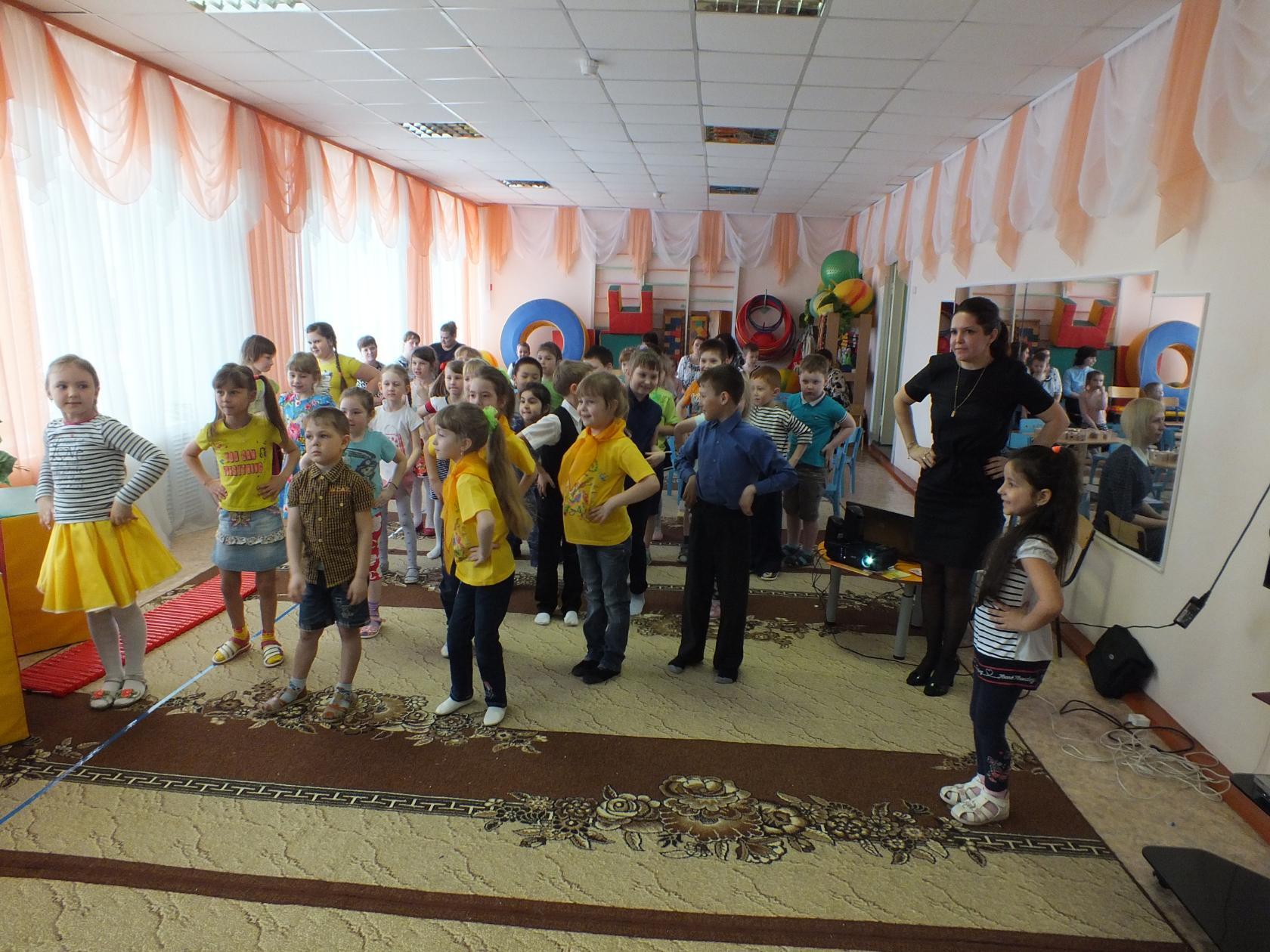